Expansion, Privatization & Profits of the Prison Industry
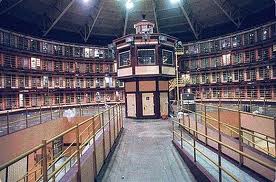 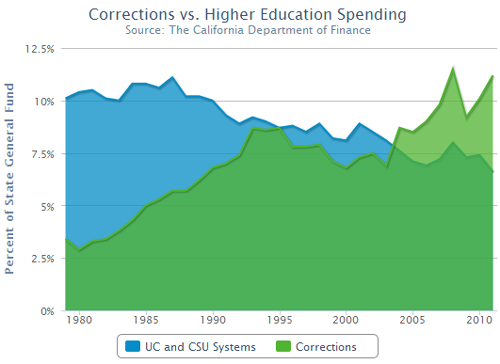 TRUE OR FALSE?

Over 7 million people in the U.S. are somehow connected to prison system?
TRUE
TRUE OR FALSE? 

$810 million to build three new “Level II security” dorm complexes at existing prisons?
TRUE
Currently there are 2.4 million people 
imprisoned in the US.
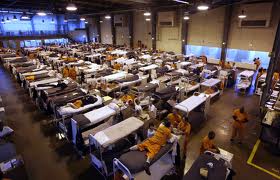 DECLINE OF EMPLOYEMENT VS. 
INCREASE OF PRISON SYSTEM
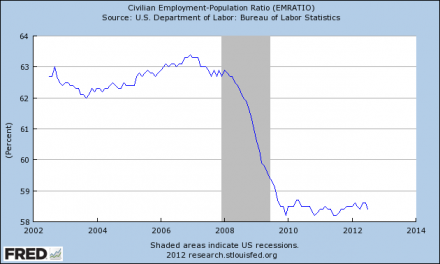 Corrections Corporation of America Stock Chart
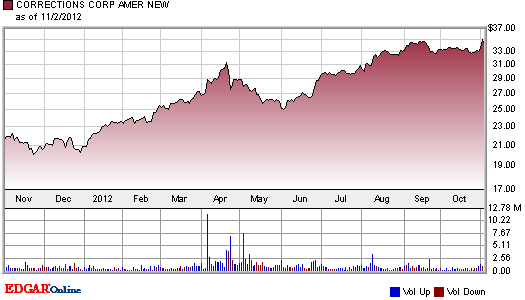 The new budget returns approximately 10,000 inmates housed in 
out-of-state facilities to state prisons as beds become available
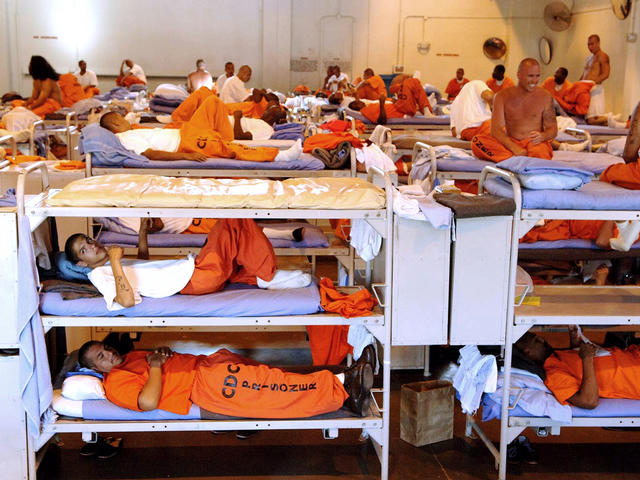 Due to overcrowding, new inmates are kept in cages.
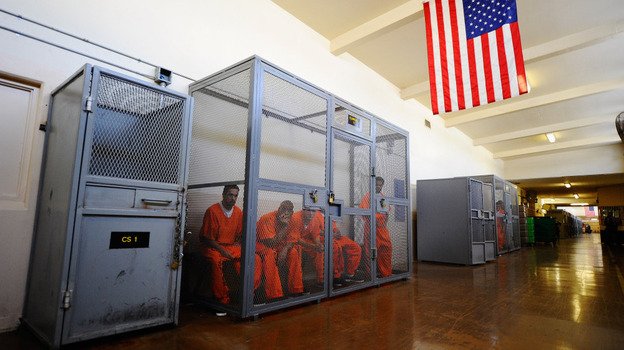 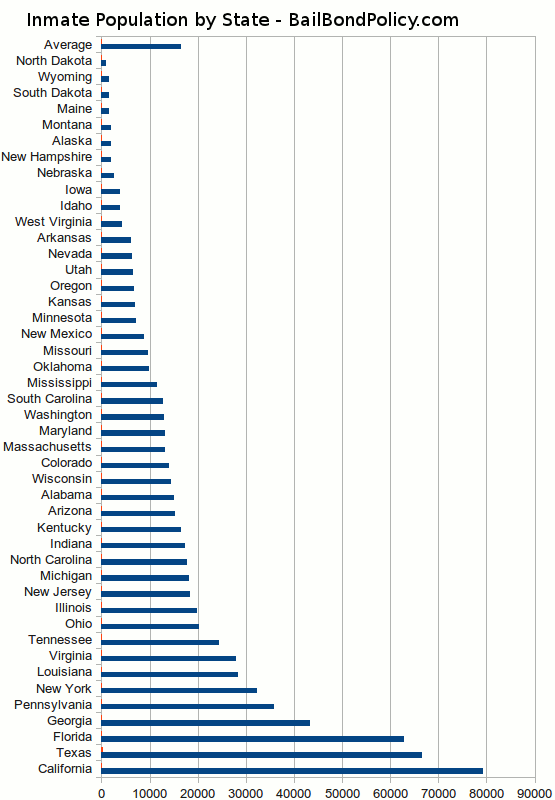 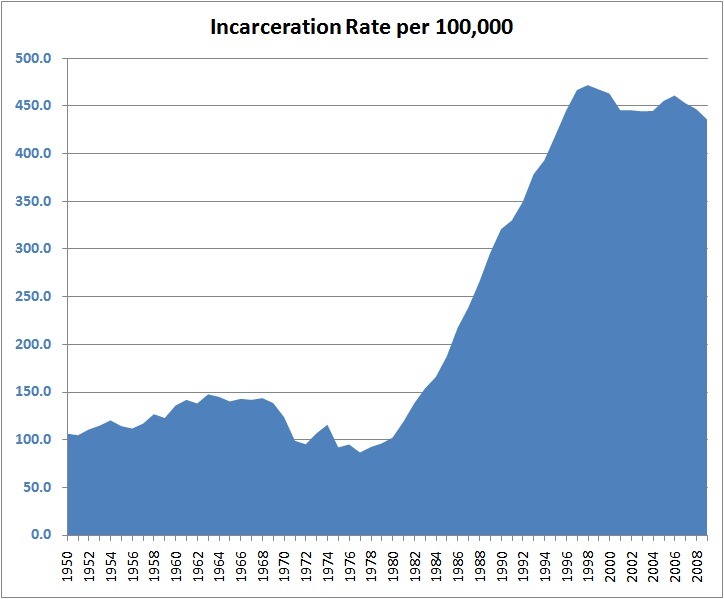 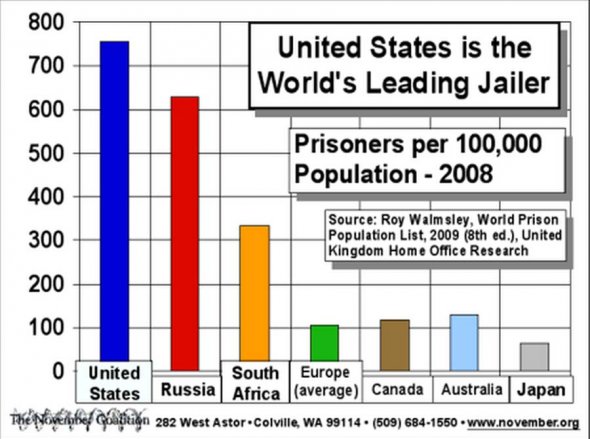 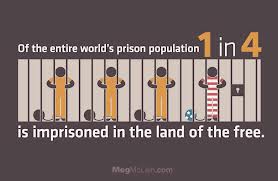 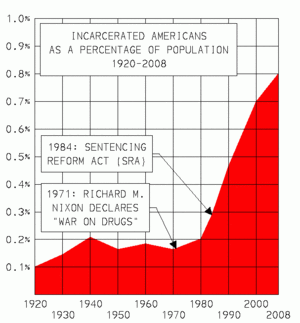 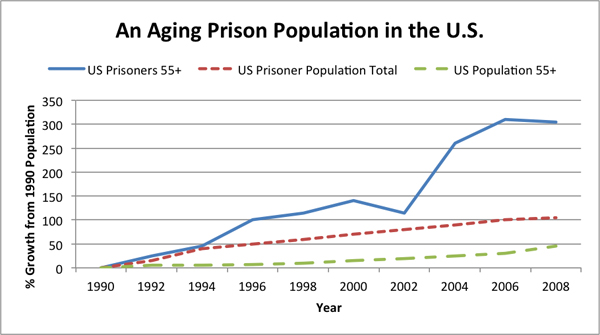 The elderly population behind the bars has soared 1, 300% 
since the 1980’s
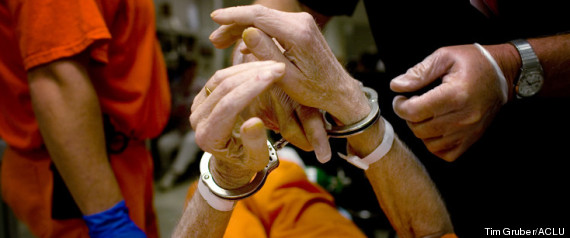 (Huffington Post)
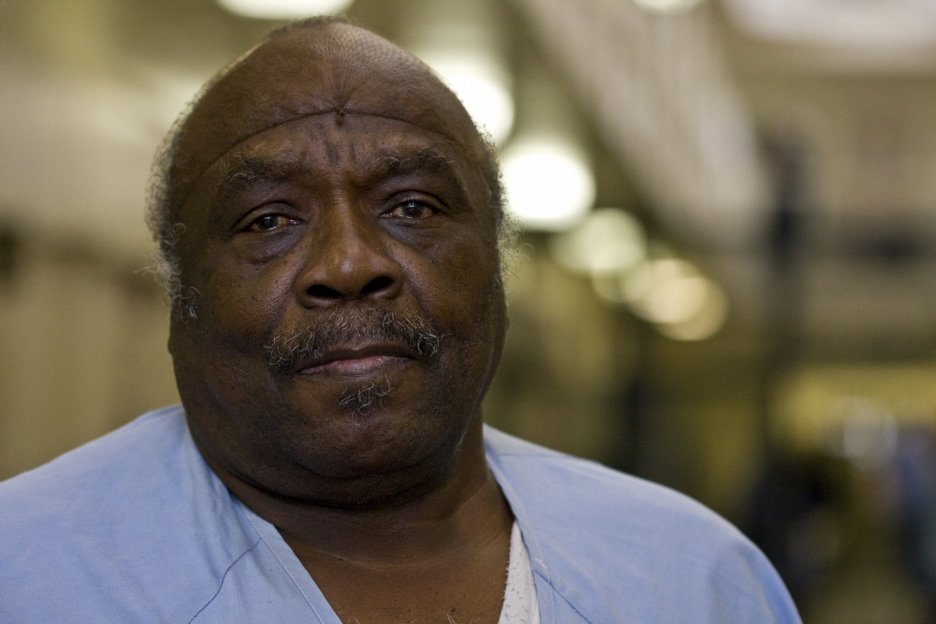 $16 billion is spent annually by states and the federal government to incarcerate elderly prisoners
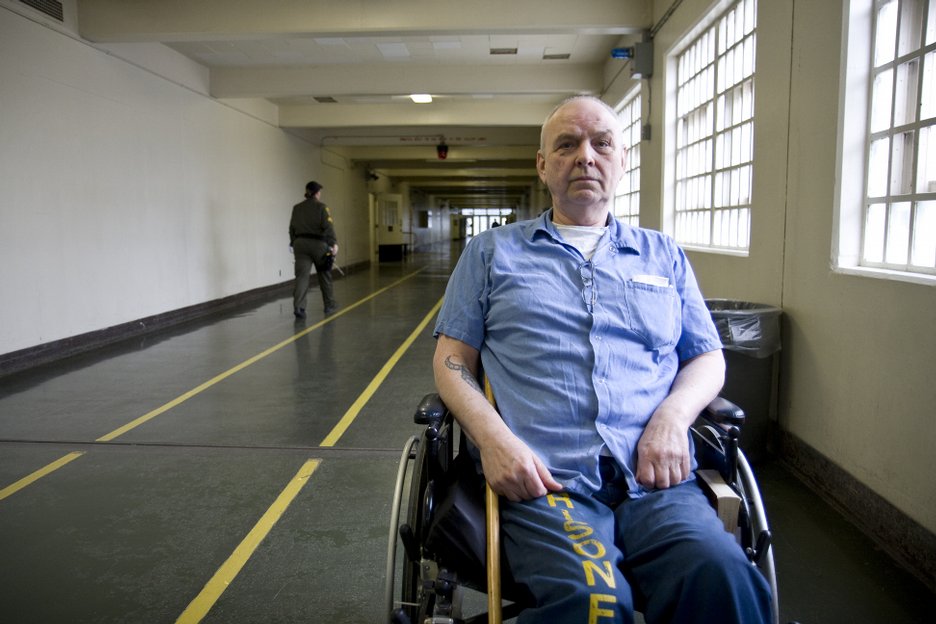 These elderly people should be out with their families! Not spending their final years of life behind bars!!!
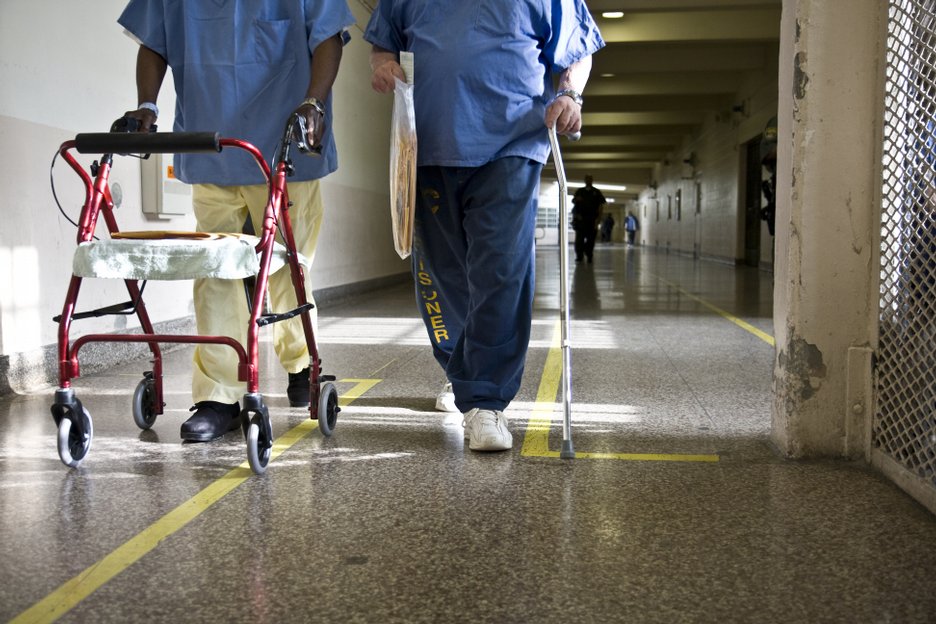 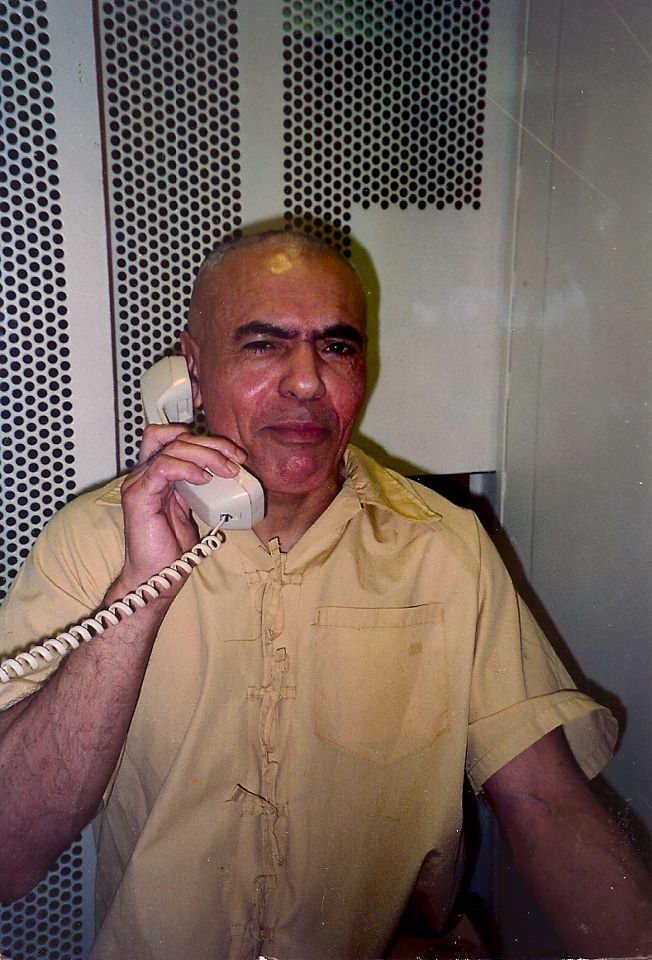 It costs on average $ 70,000 to house a Secutiy Housing Unit (SHU)  inmate.  

Hugo L.A. Pinell has been in the SHU for 49 years!

Total cost of his incarceration:
$3,010,000
Release Yogi NOW!!!!
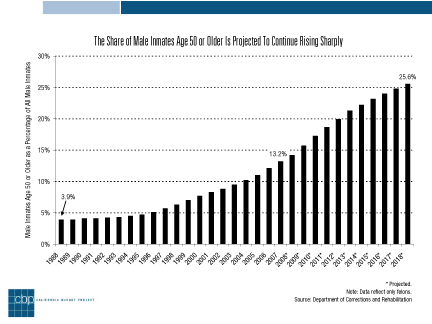 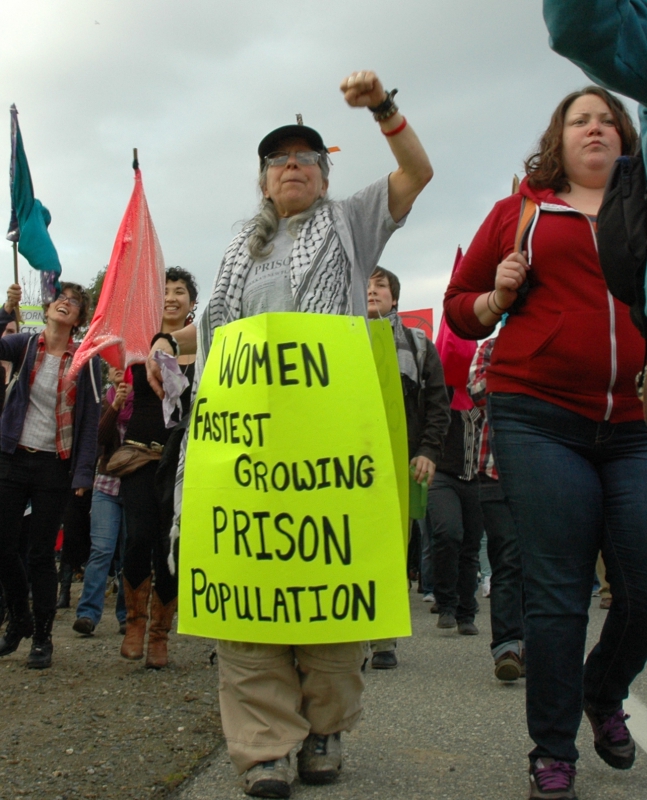 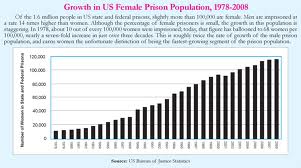 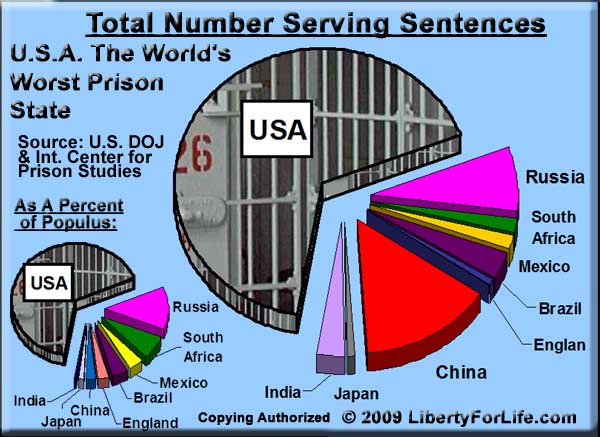 2/3 of women behind bars are survivors of domestic abuse
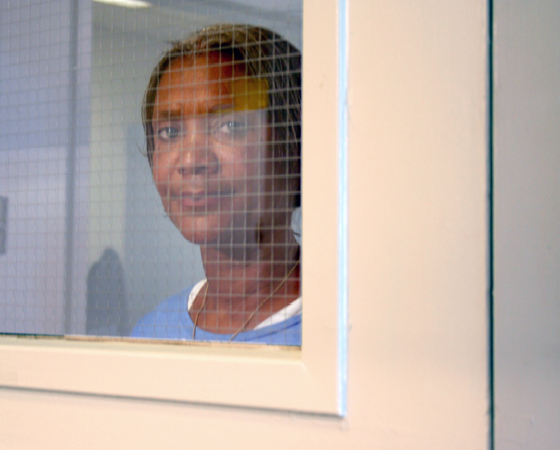 Pregnant mothers are inhumanely chained as they give birth behind the walls
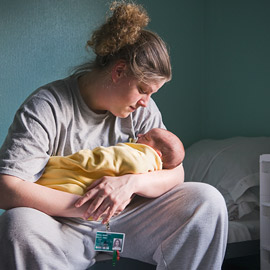 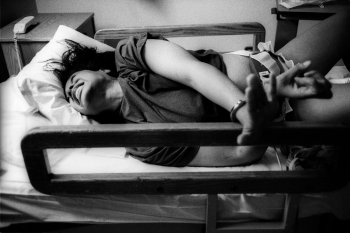 This boy has spent the first three months of his life behind razor wire and metal bars. His mother is serving a prison sentence and gave birth to her son while incarcerated. This child is one of around 80 babies currently housed with their mothers in prison, according to a new investigation by the Independent. Over 17,000 more children are separated from mothers who are in jail.
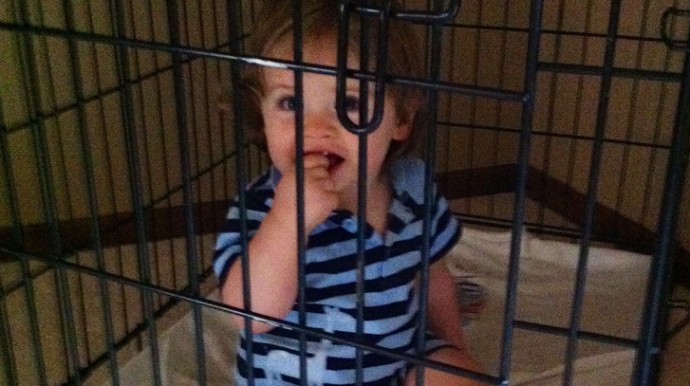 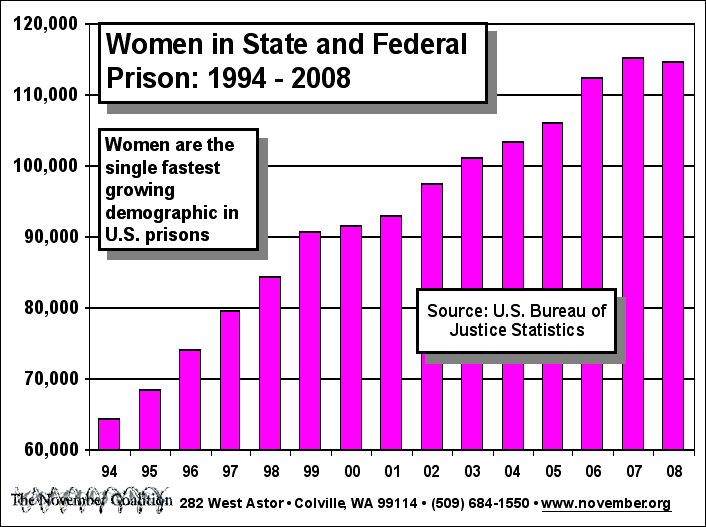 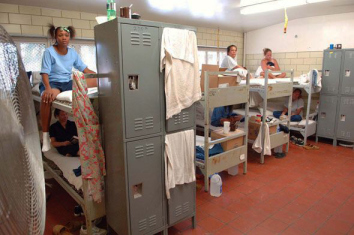 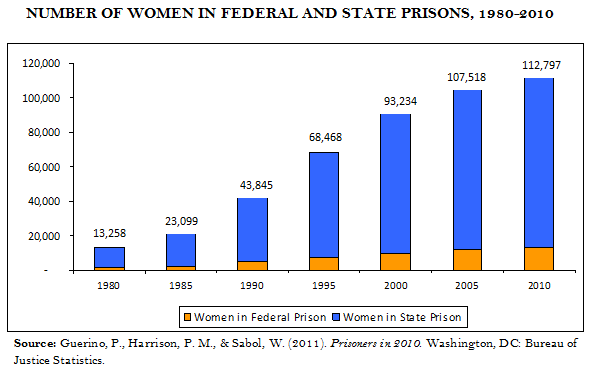 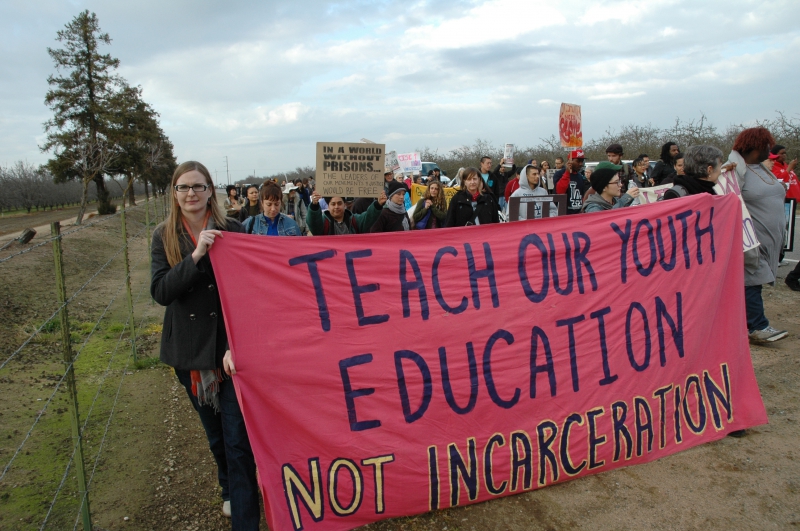 Legislators also passed AB 2312, which provided $33 million to support local juvenile justice programs. And The Juvenile Crime Enforcement and Accountability Challenge Grants gave nearly $50 million to local counties for programs and nearly $500 million to build county juvenile facilities.
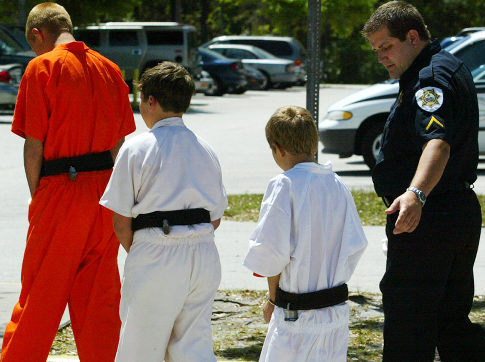 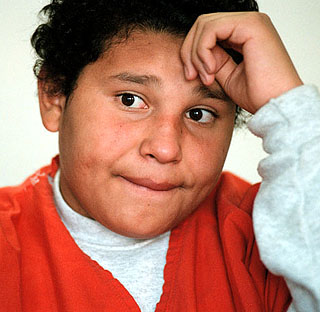 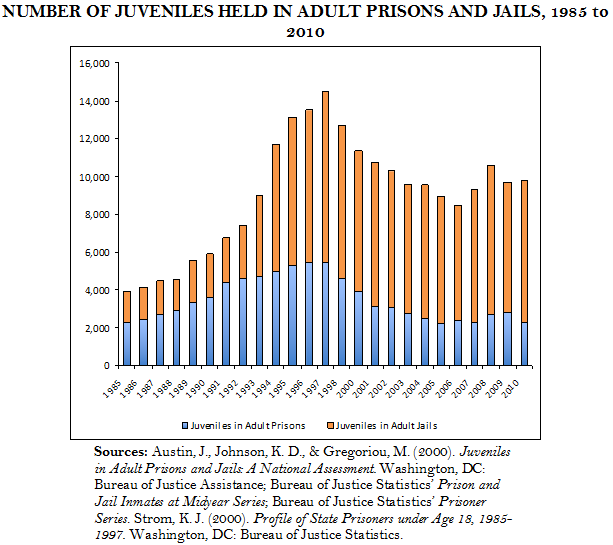 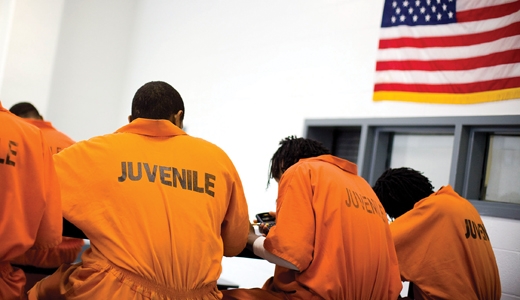 25%-30% of the youth in detention facilities do not need to be there. (Barry Krisberg)
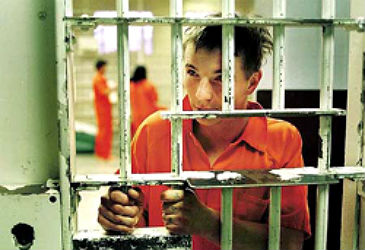 This is NOT the way to help our youth!!
Group Therapy at San Quentin State Prison
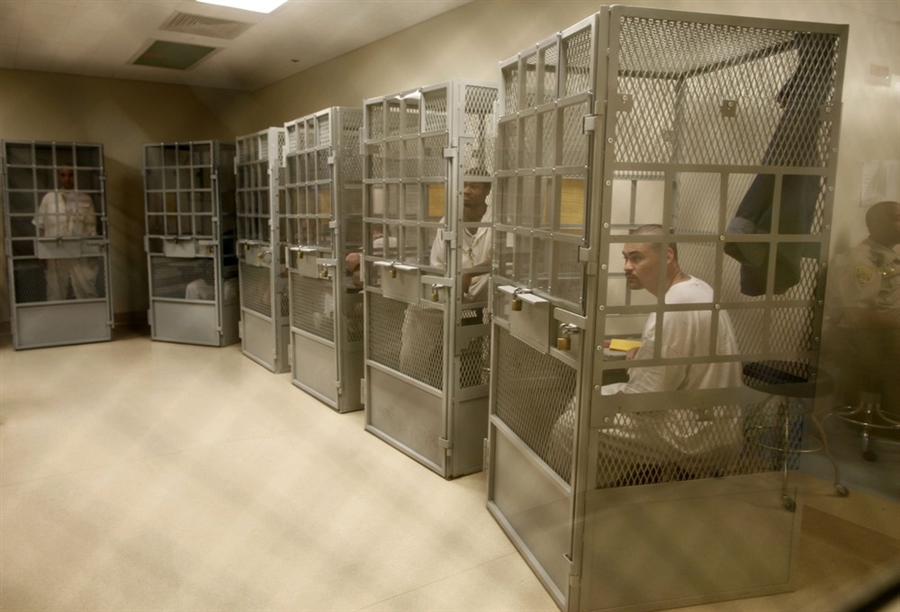 Unfortunately there is no corrections & rehabilitation, simply exploitation.
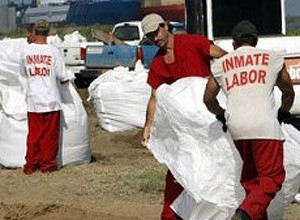 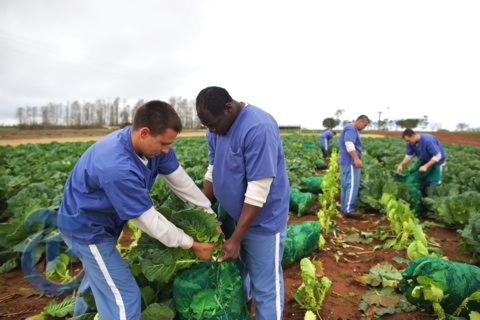 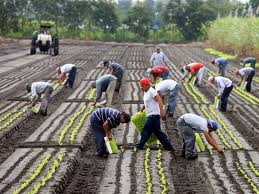 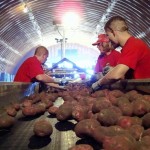 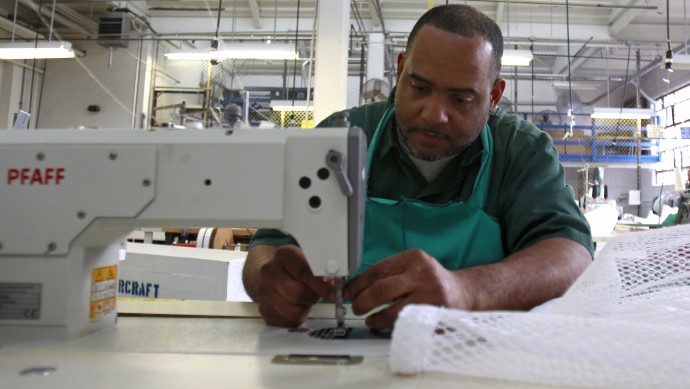 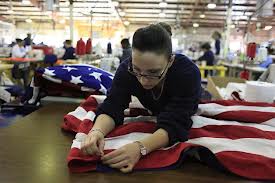 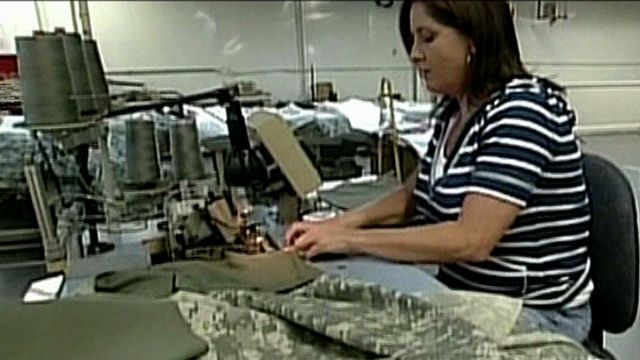 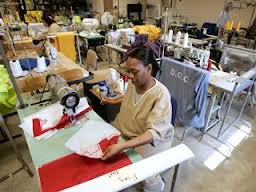 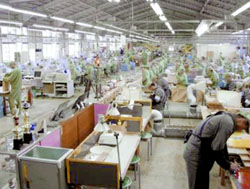 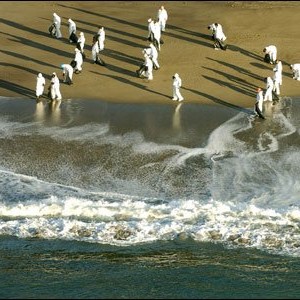 BP contracted prison labor to clean up the oil spill on the Gulf of Mexico.
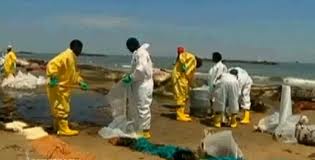 Total offender firefighters = 1,518
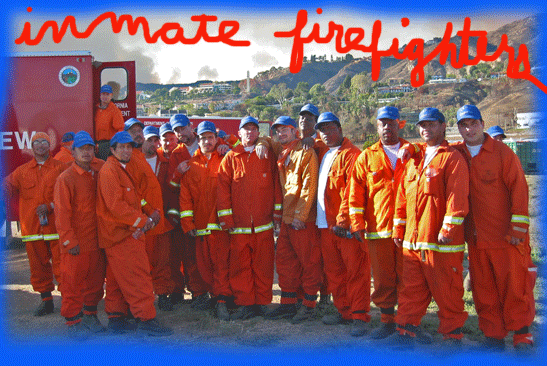 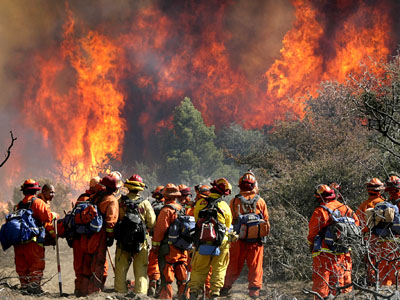 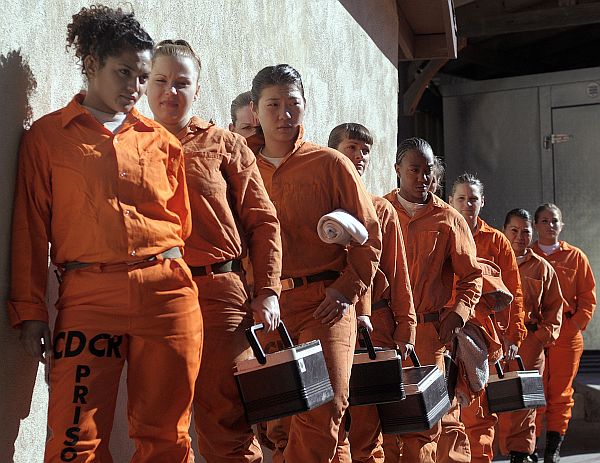 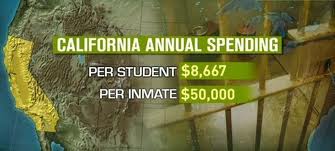 Schools NOT Jails!!
CONCLUSION
If we could better allocate our tax $$$ to develop our society, we could have a 
much better world.
More $$$ for school supplies for our future artists
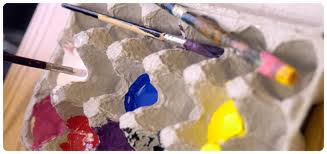 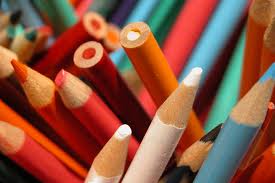 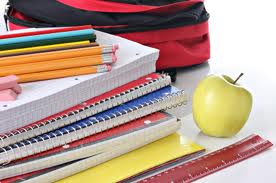 More $$$ for Organic Gardens
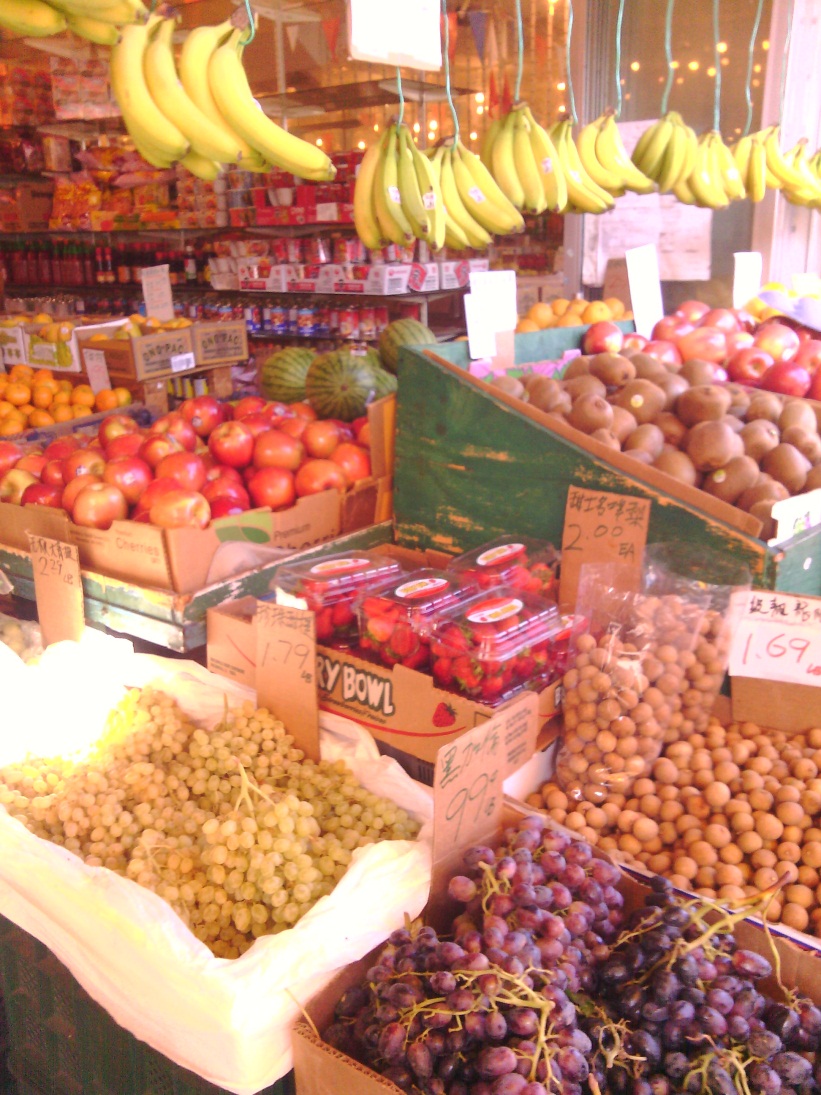 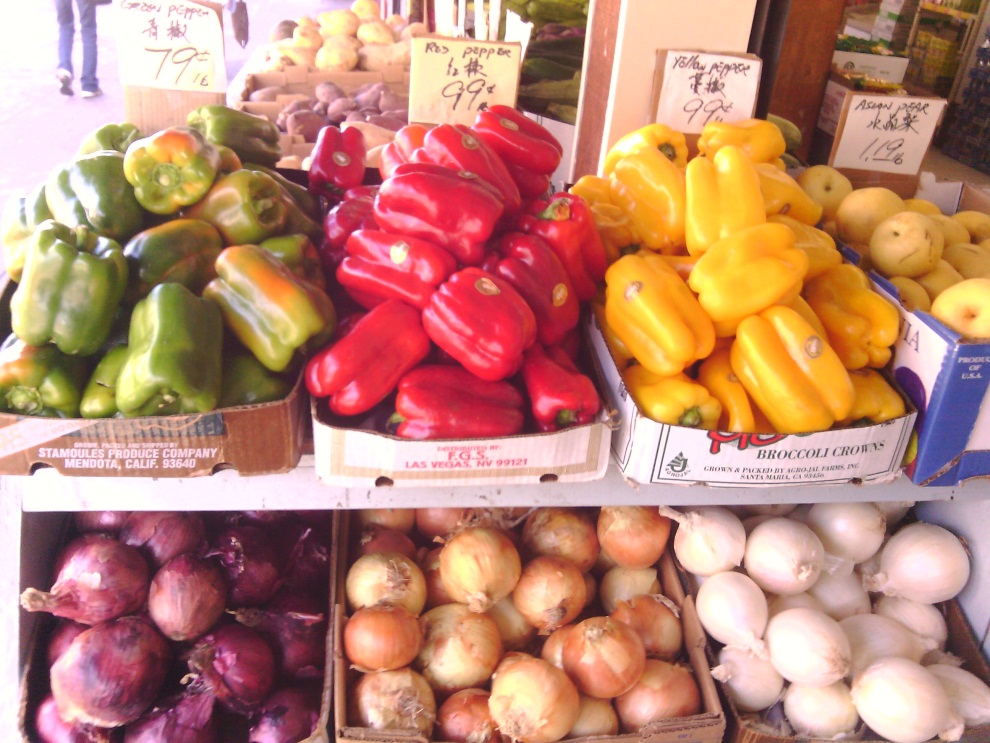 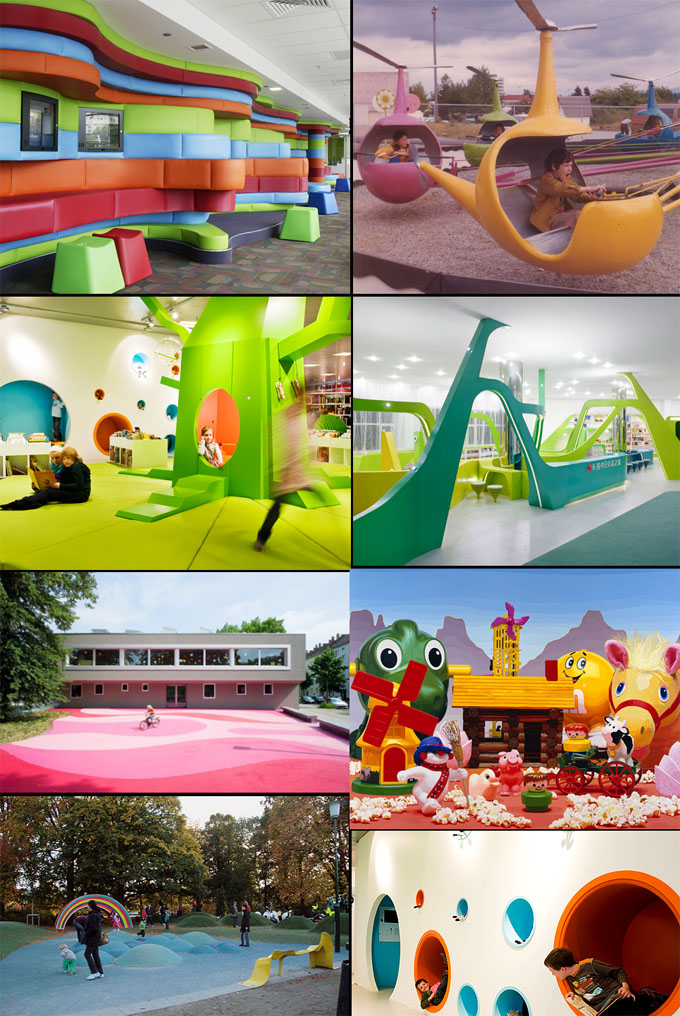 $$$ for child development especially play structures which develop the body & the mind.
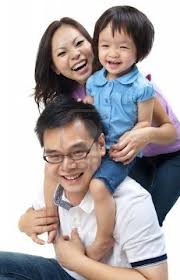 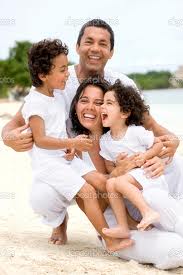 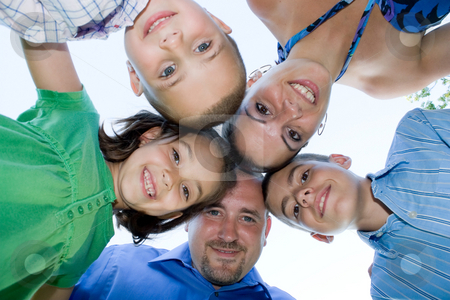 More people could have jobs and would be able to better provide for their family.  That could result in a happier, more meaningful society.
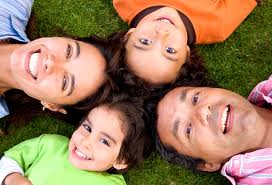 Let’s value life more, respect & take better care of each other as well as our environment.
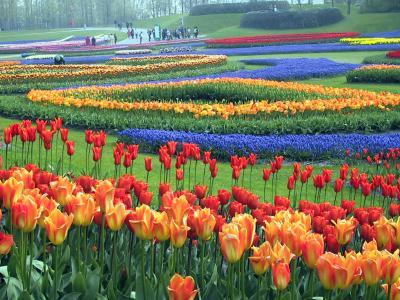 Schools NOT Jails!!!
Created by Nedzada Handukic –updated March 2013